Plant Cell & Tissue Culture
Dr. Habibur Rahman
Associate Professor
J. N. College, Boko
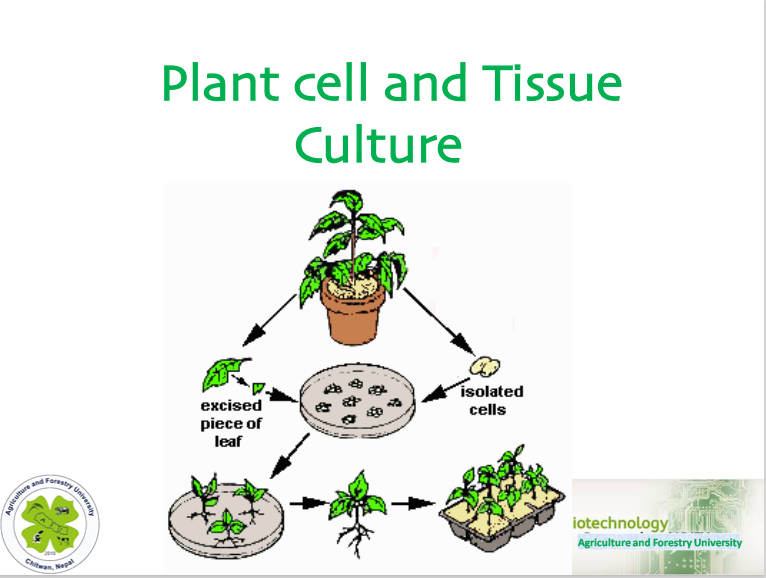 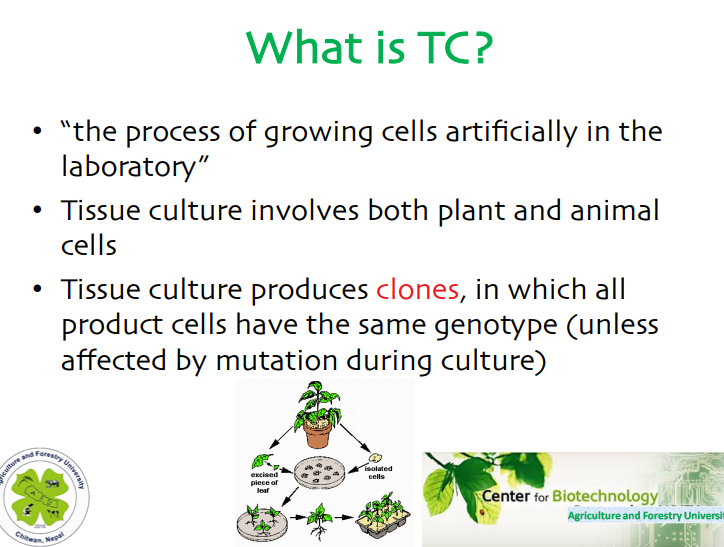 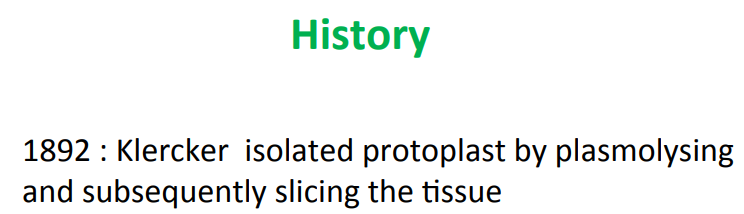 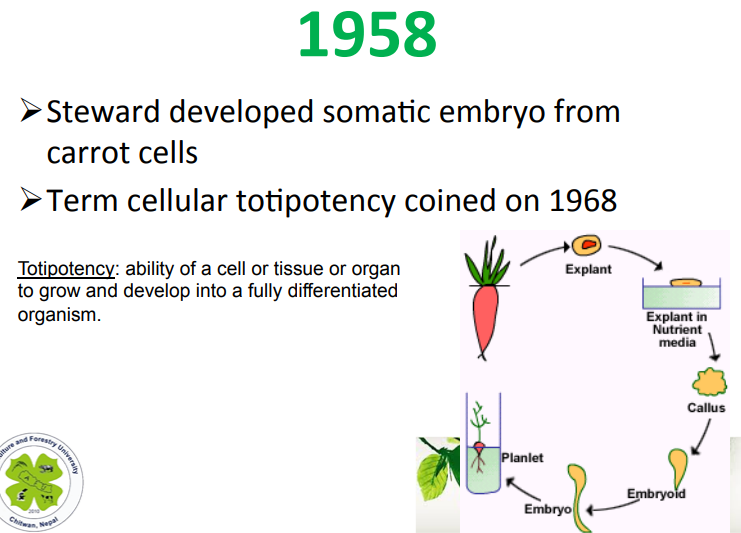 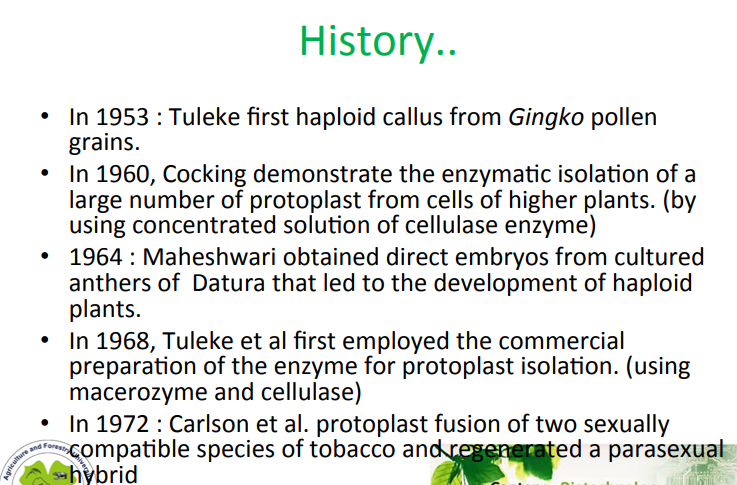 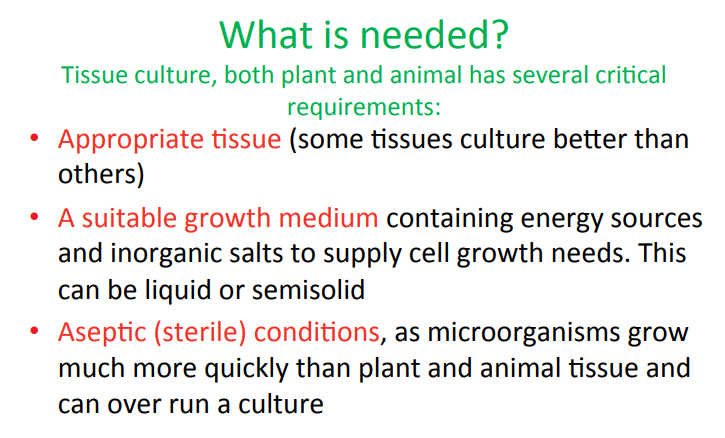 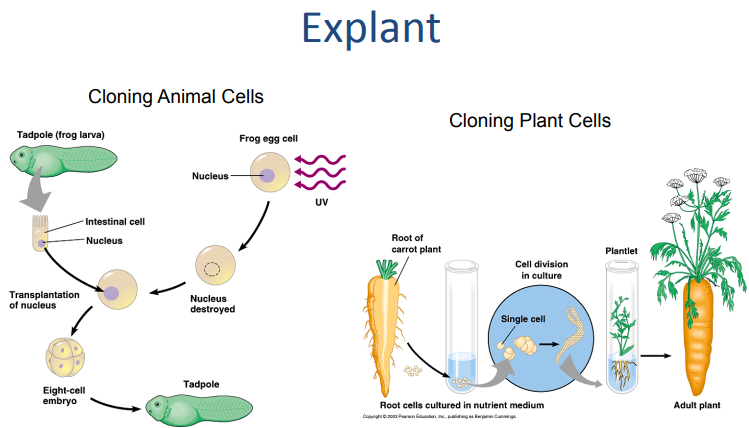 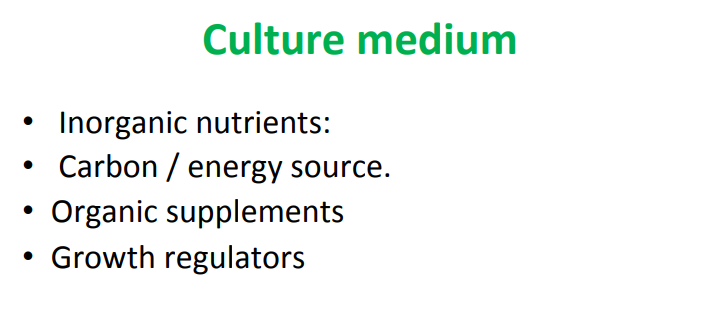 Basic tools and techniques and various sterilization methods:
Various tools and techniques used are:-
1) ph meter
2) Autoclave -works on the principle of 	pressure cooker
3) Plant growth chamber.
4) Laminer Air Flow- works on the 	principle of HEPA.
5) Microscopy.
6) Colorimeter.
7) Centrifugation.
8). Chromatograply
	1. Paper
	2. Thinlayer
	3. Two dimensional
9) Thermometer
10) Hygrometer
Methods of sterilization:-

1. Laboratory - cleanliness:-
1) Minimize the air current in the working area as much as possible.
2) Separate area for cleaning.
3) Laboratory, three types of sterilization is used
a dry heat
b) Wet heat 
c) Filter sterilization

 2. Sterilization of tools: Disinfectants are used for the sterlization of tools. Some of them are:- 
(i) Ag (ii) Chlorine
3. Explants – Sterilization:

A suitable sized explant can be sterilized by any one of the following:-

1) 1-4% saturated solution of calcium hypochlorite.
2) 1% solution of bromine water
3) 70% ethyl alcohol
4) 0.1 - 0.2% mercuric chloride
5) 7% of sodium hypochlorite
6) 10% hydrogen peroxide solution
7) 1% silver nitrate solution
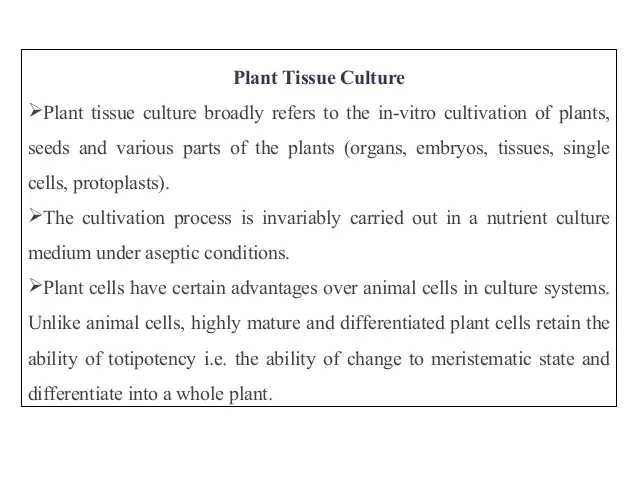 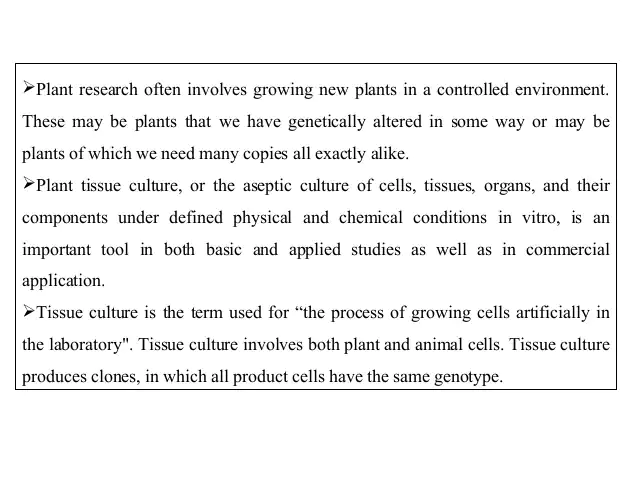 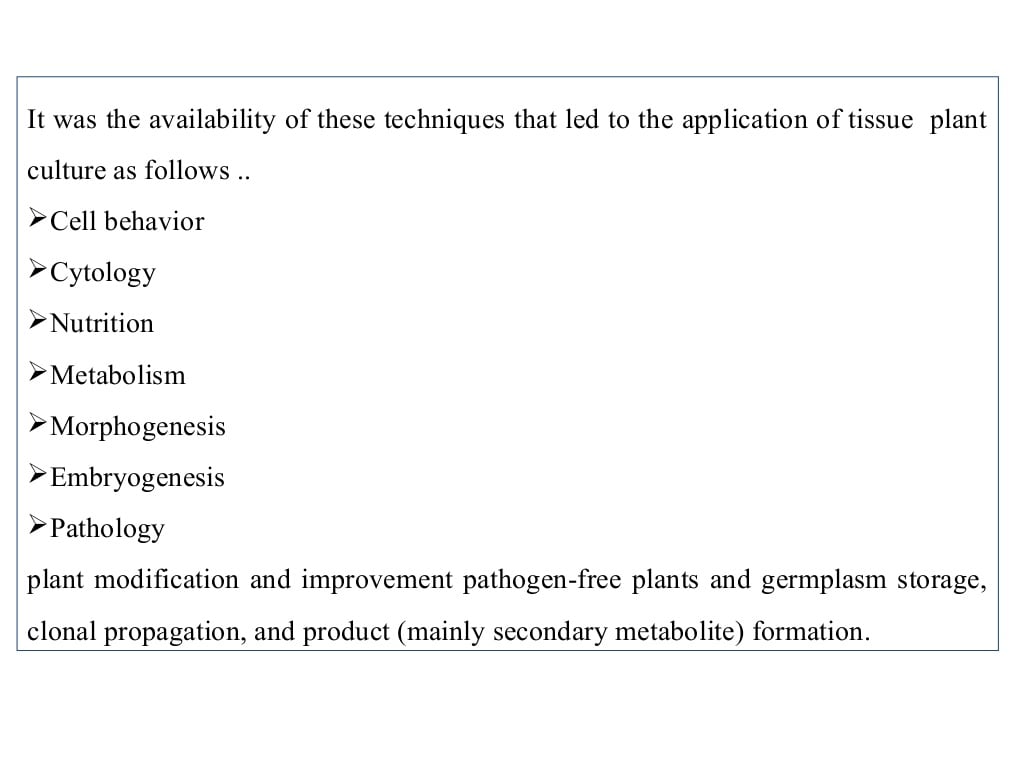 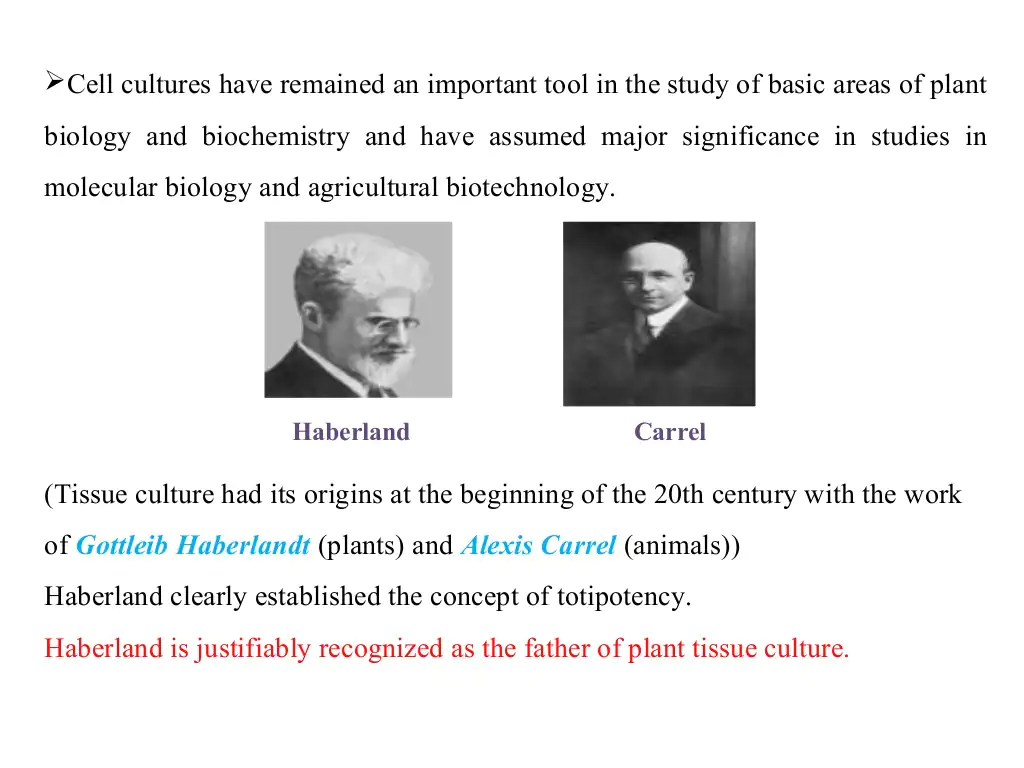 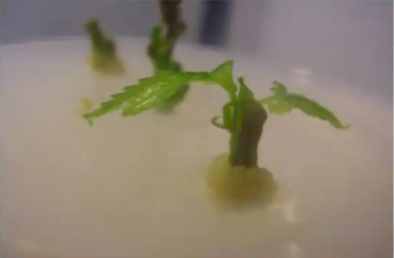 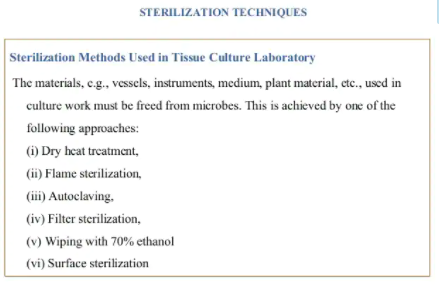 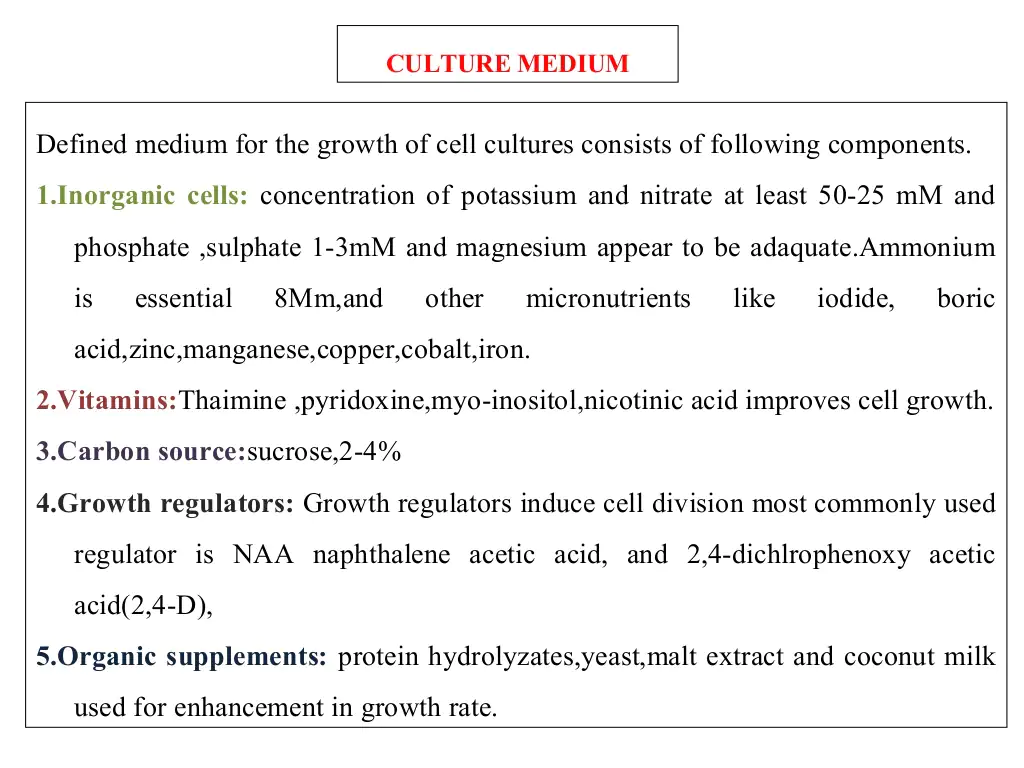 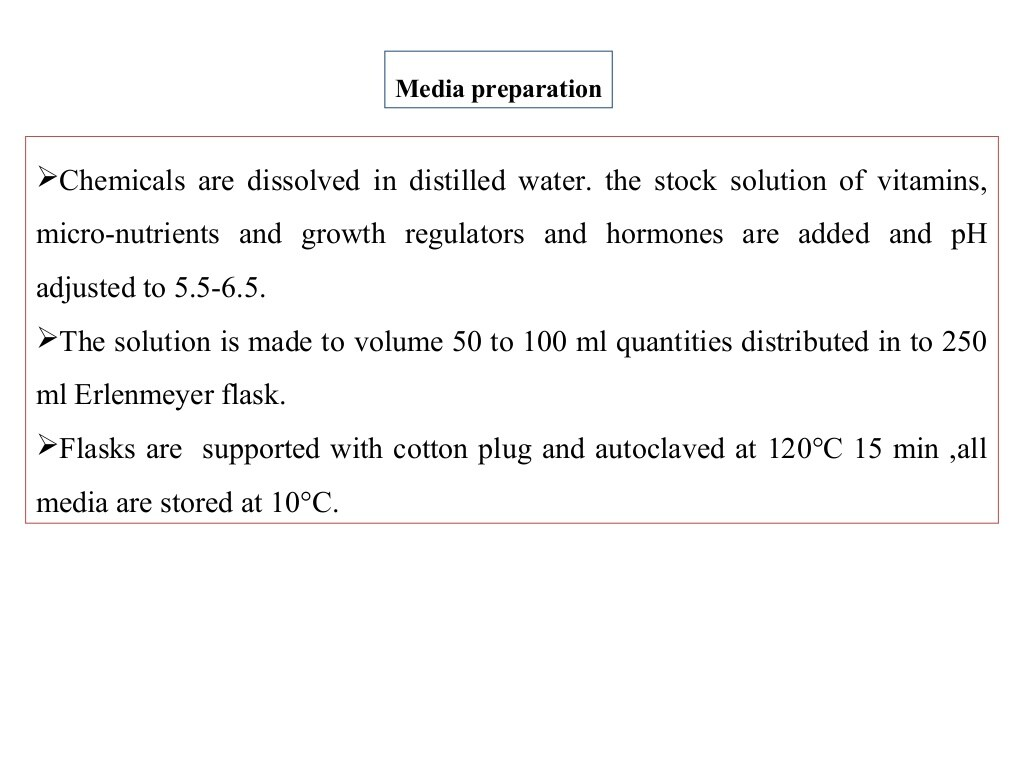 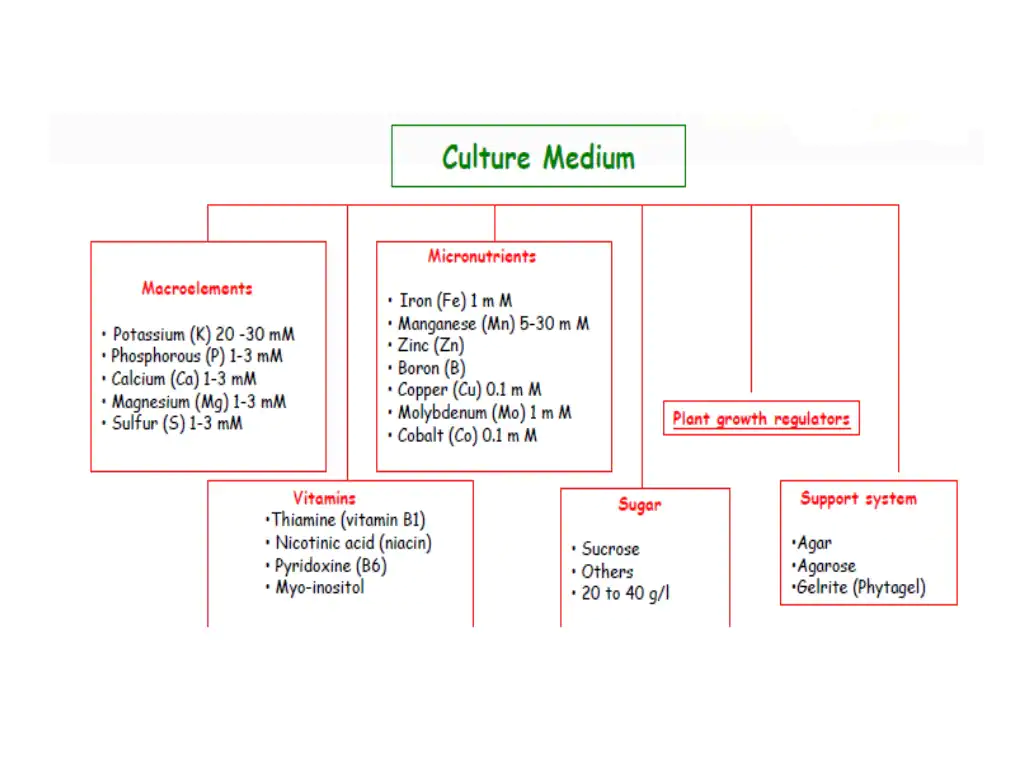 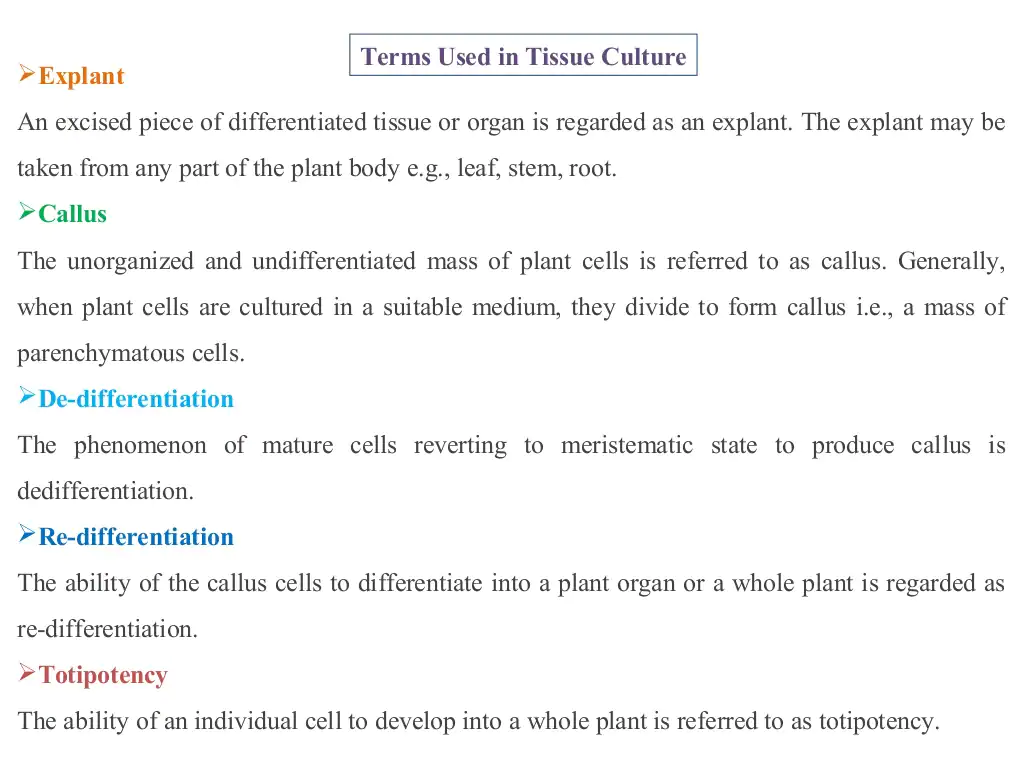 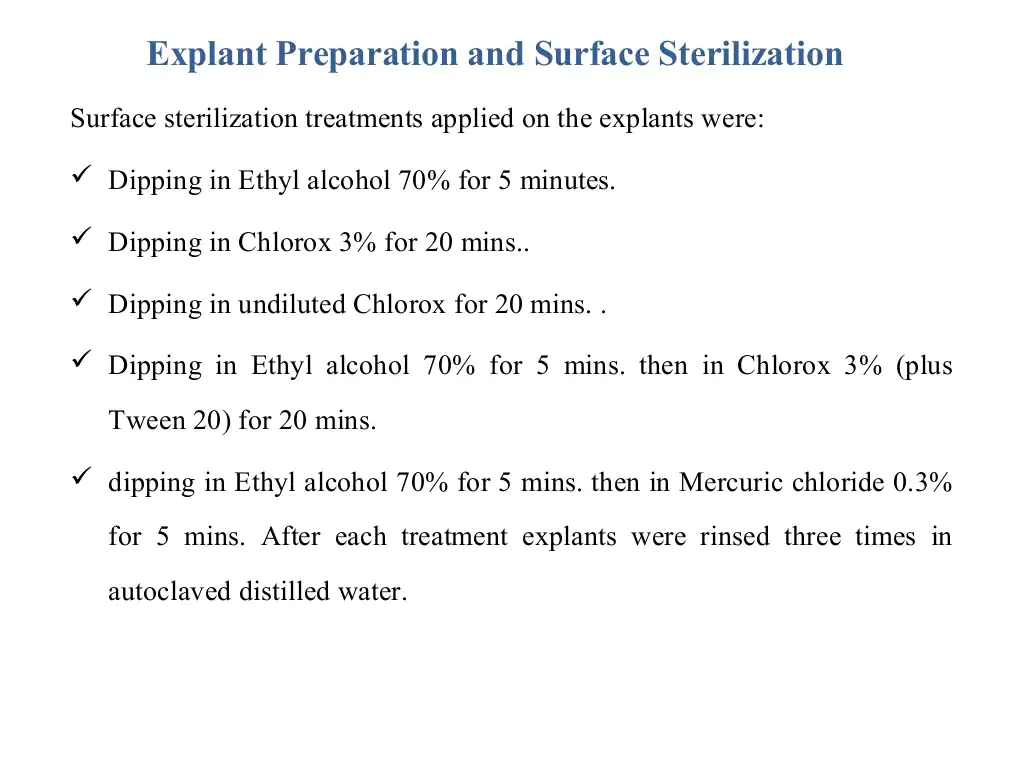 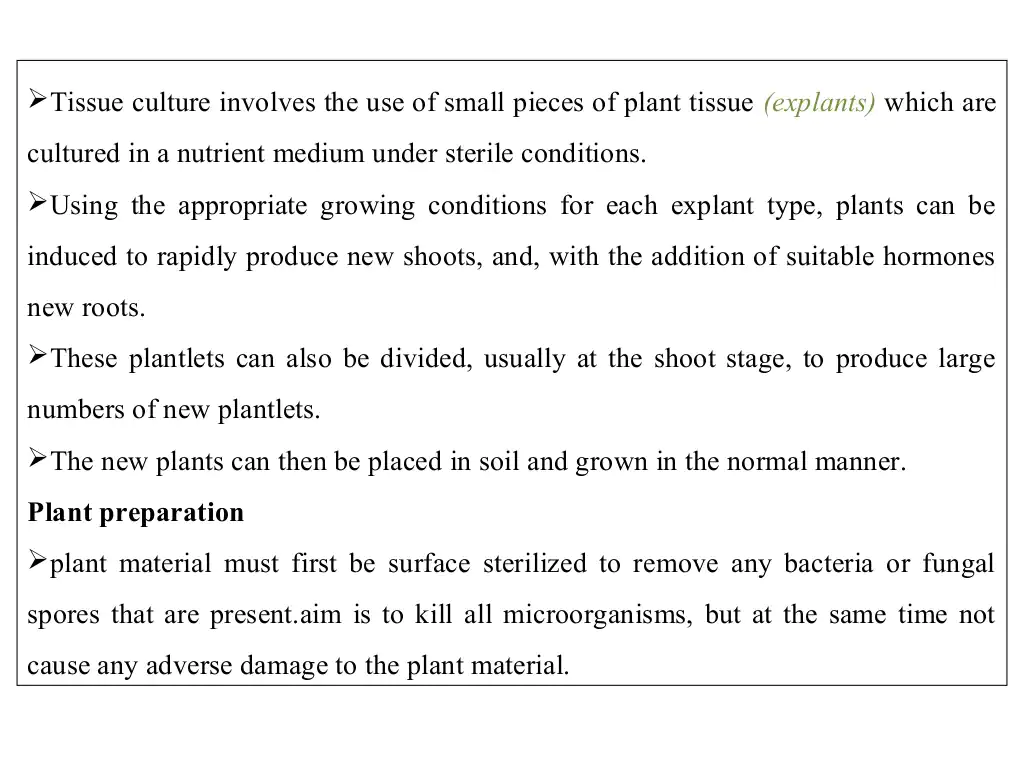 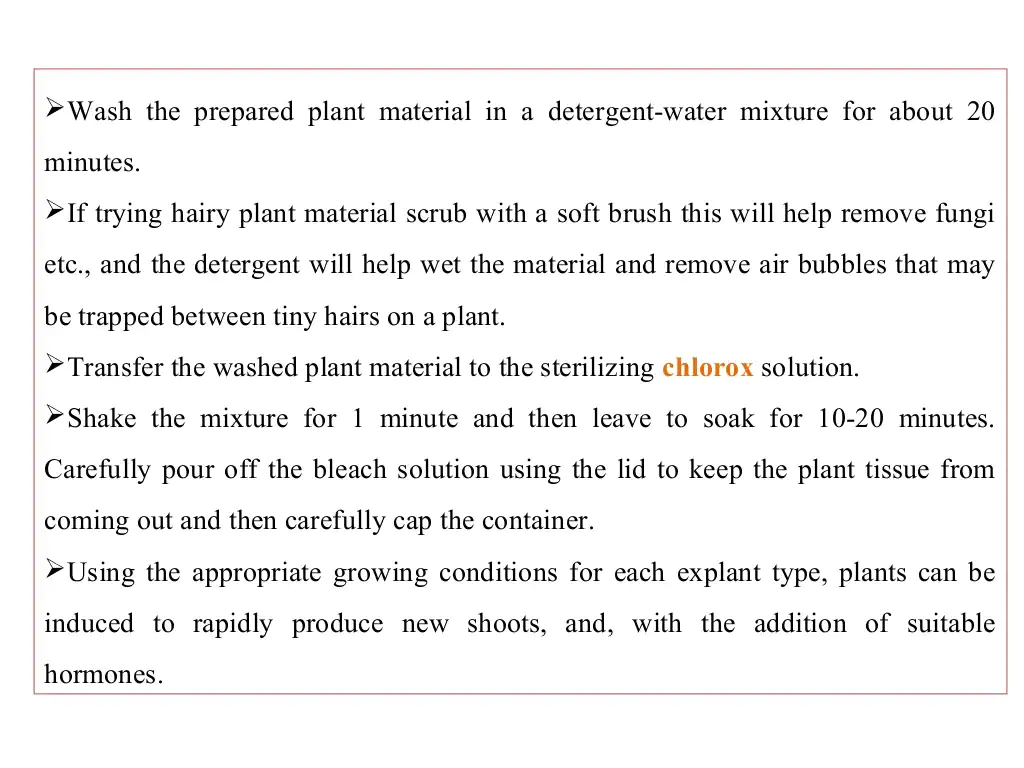 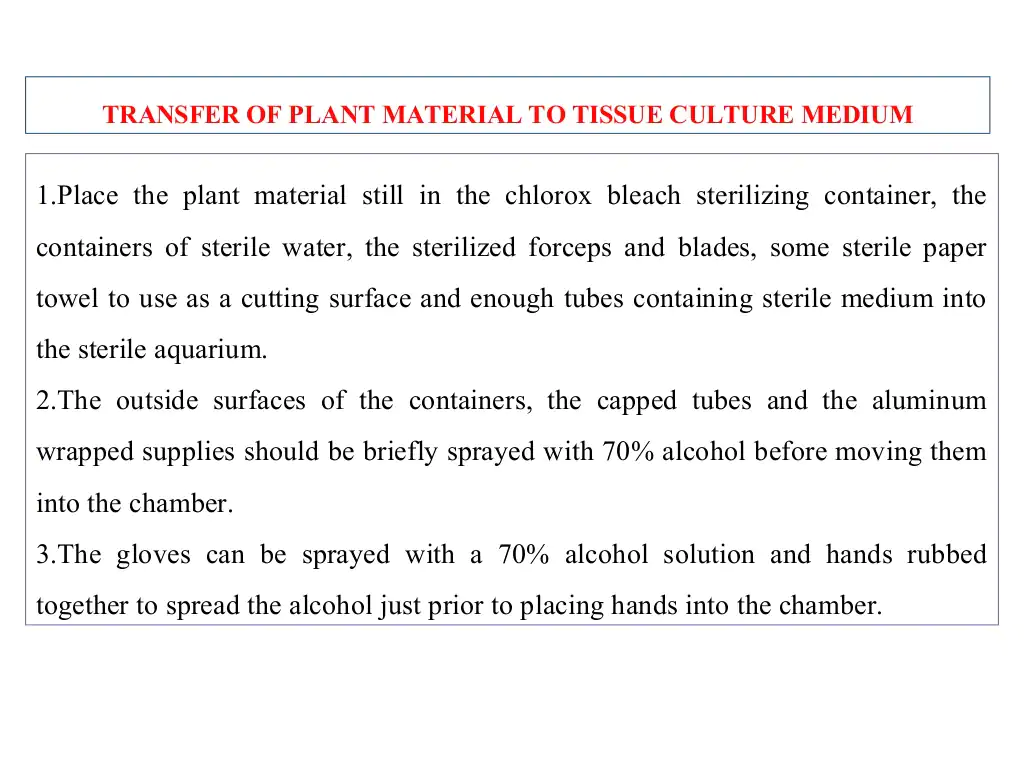 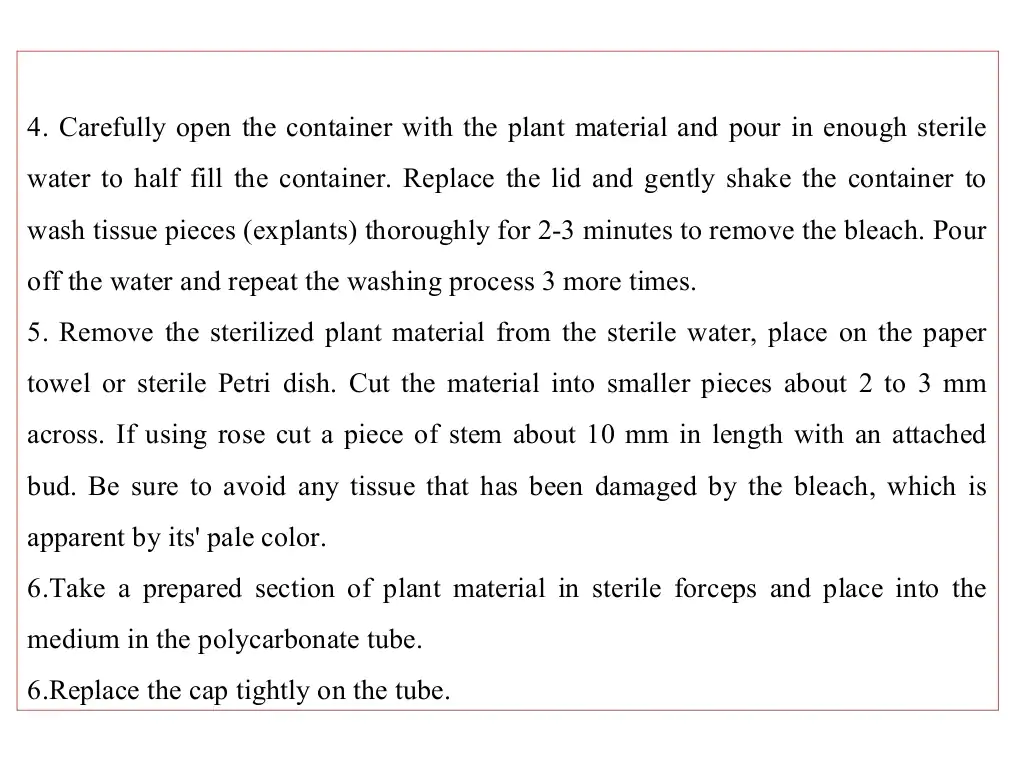 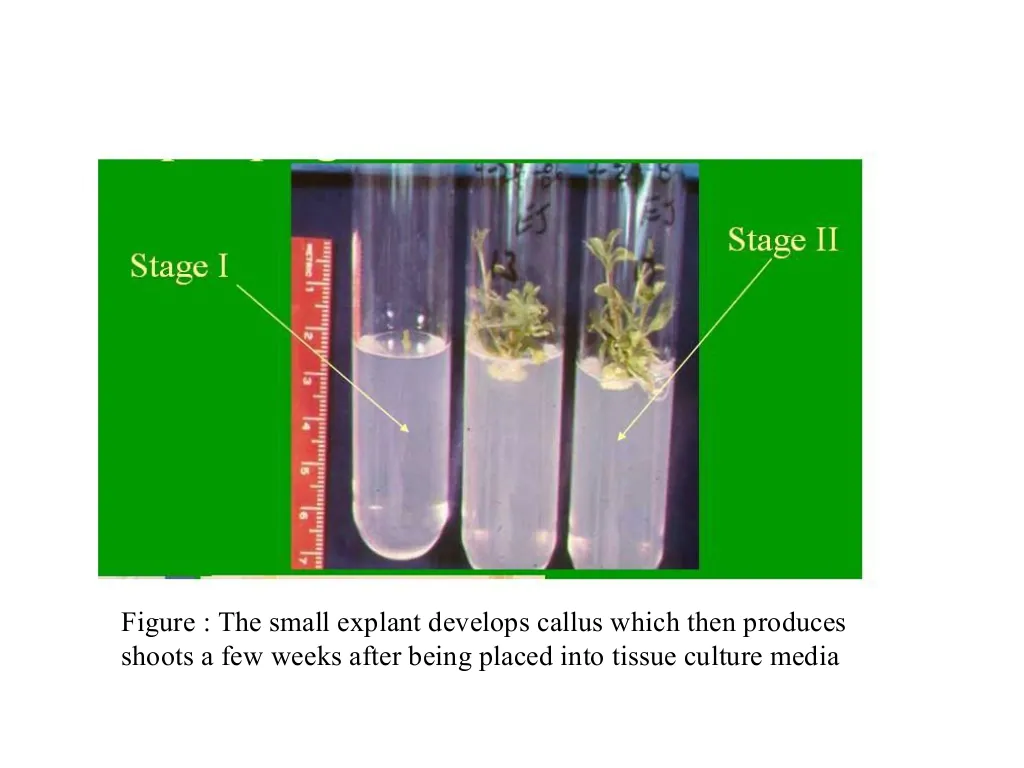 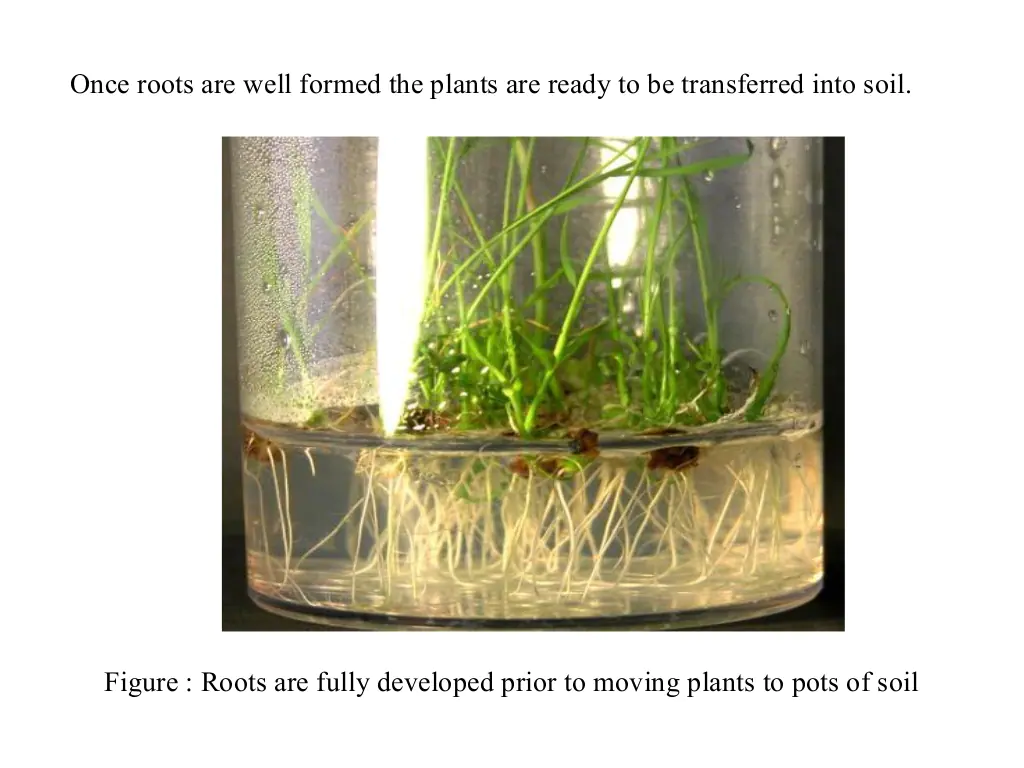 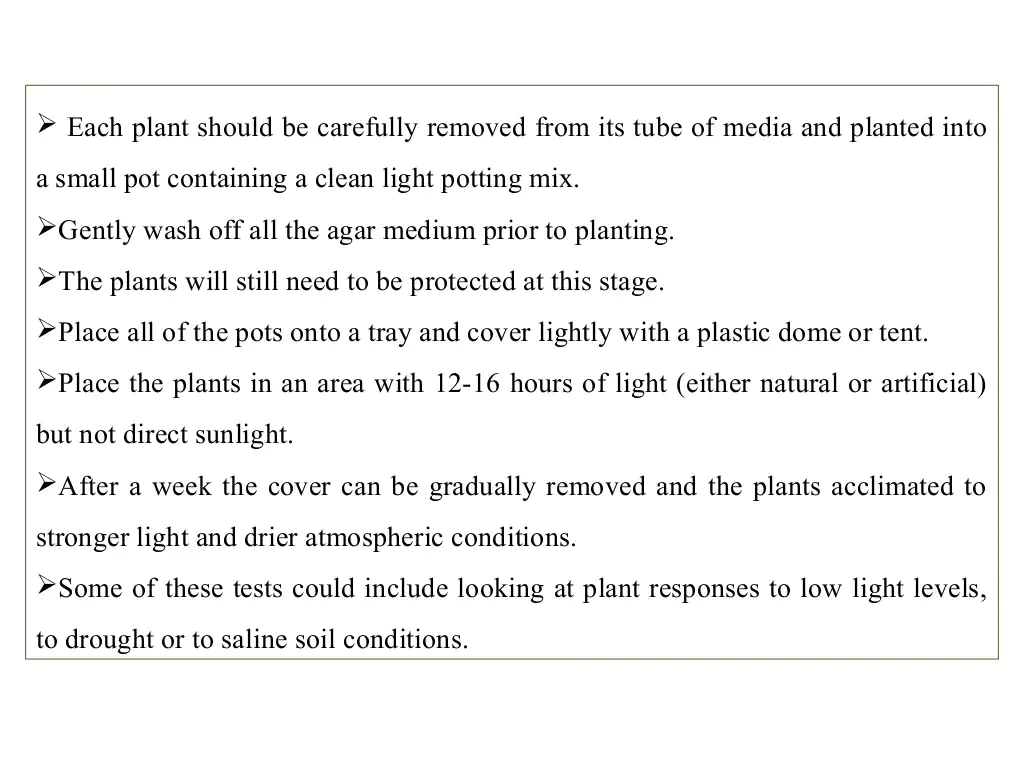 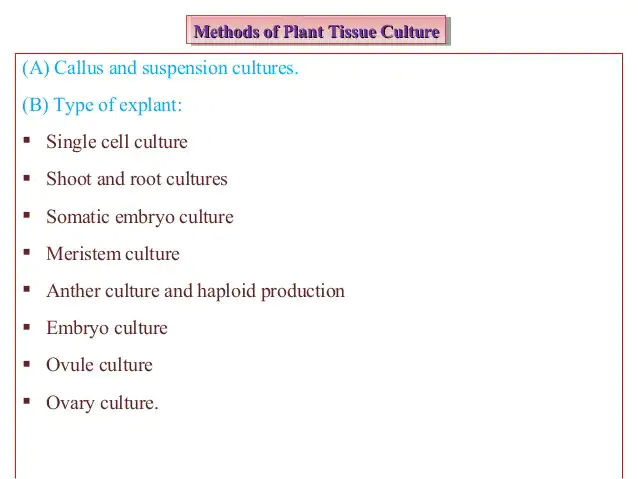 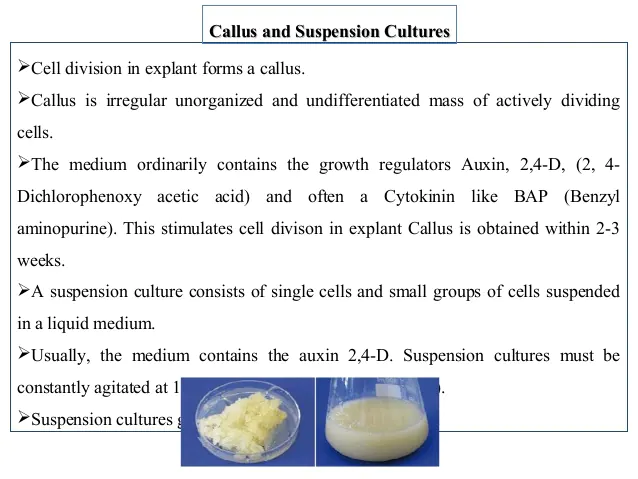 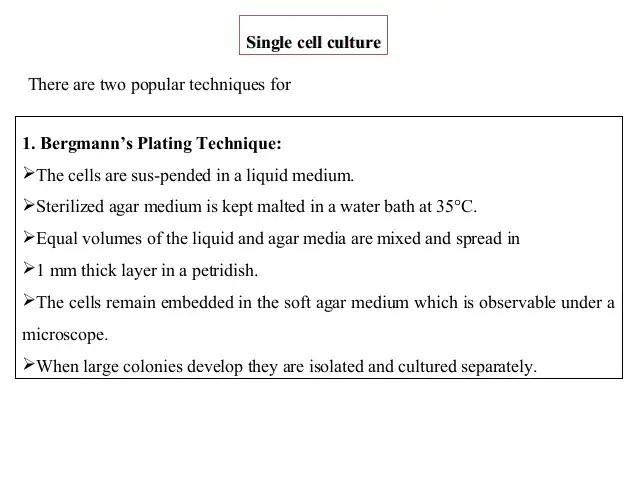 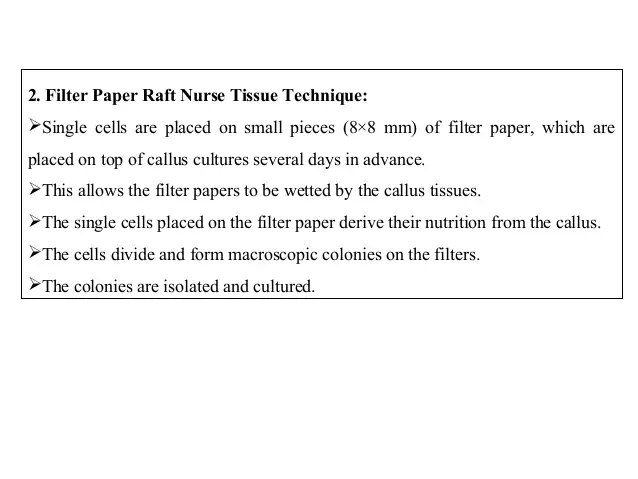 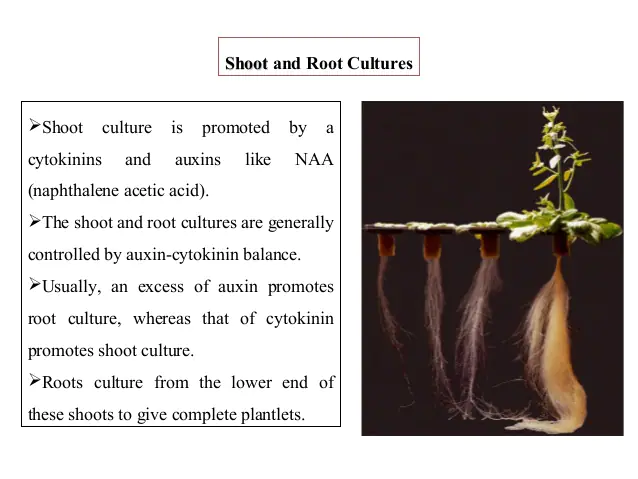 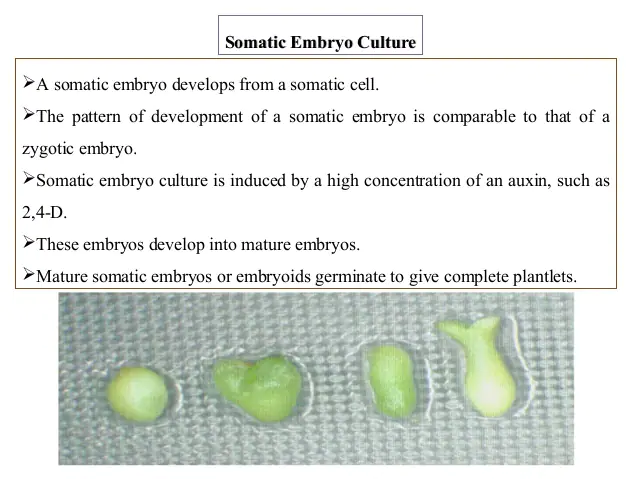 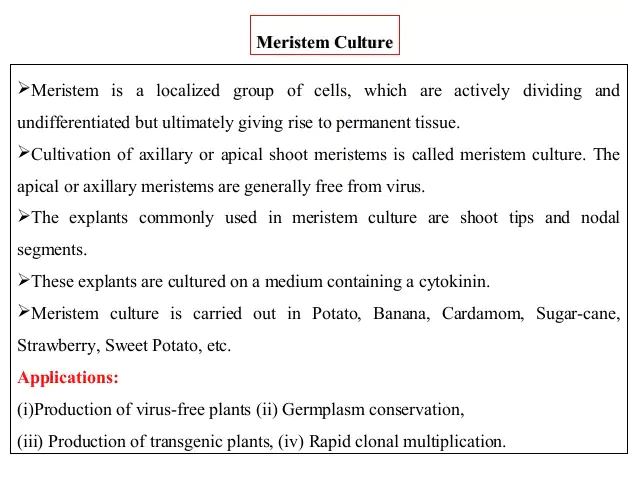 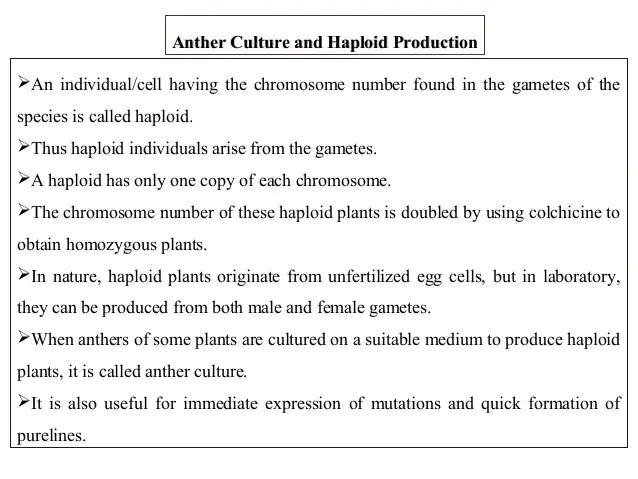 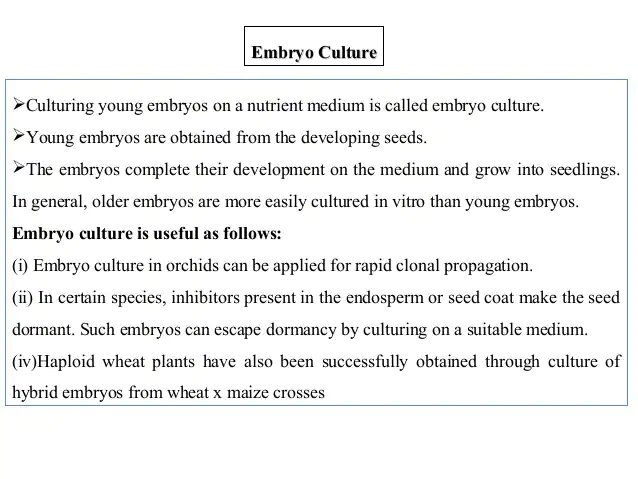 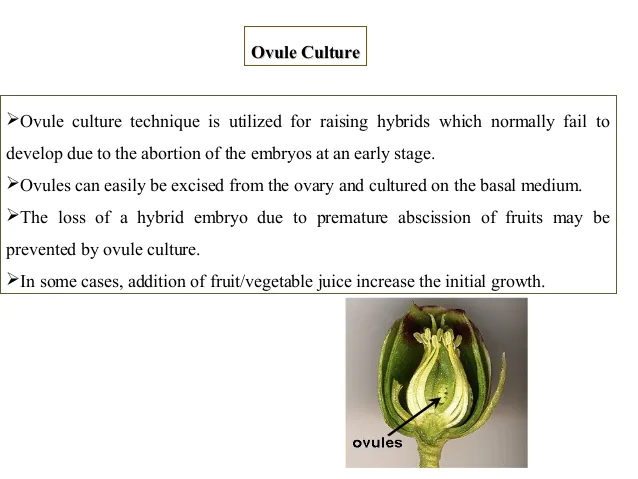 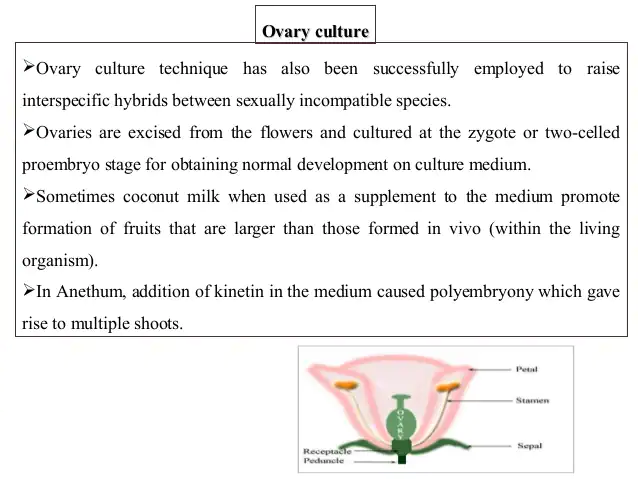 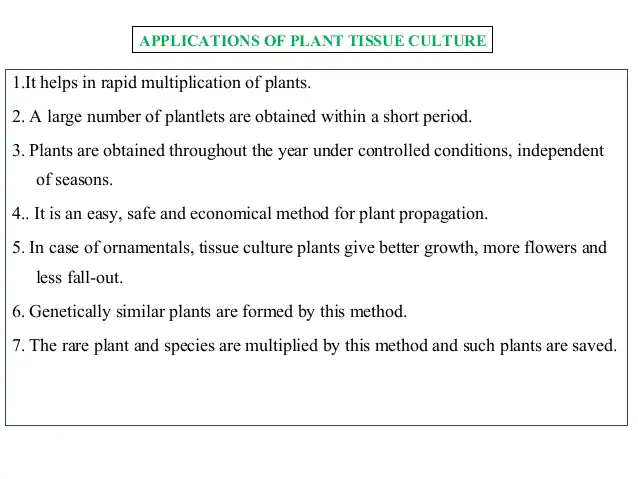 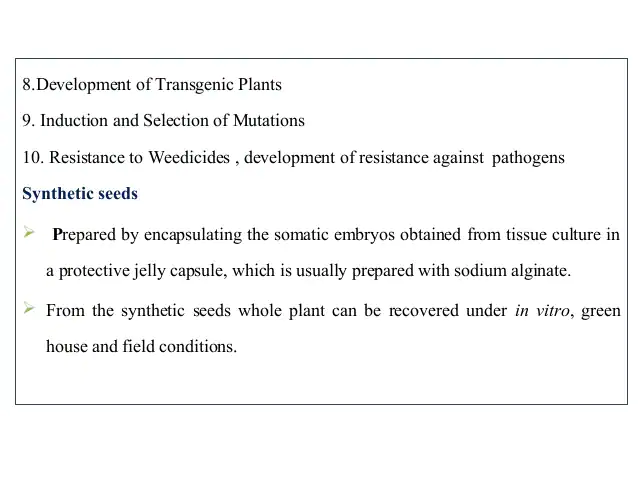 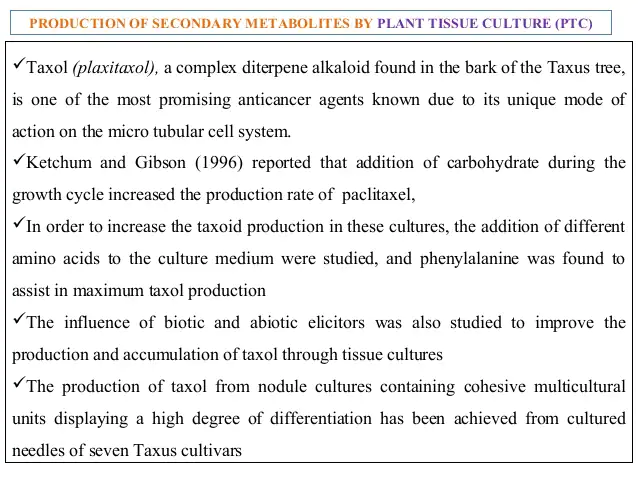 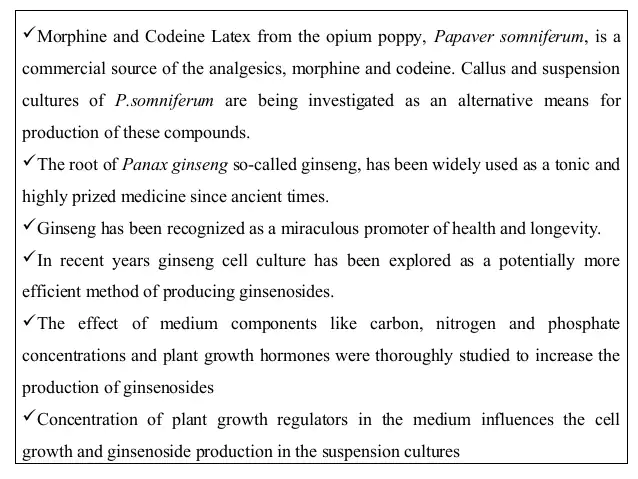 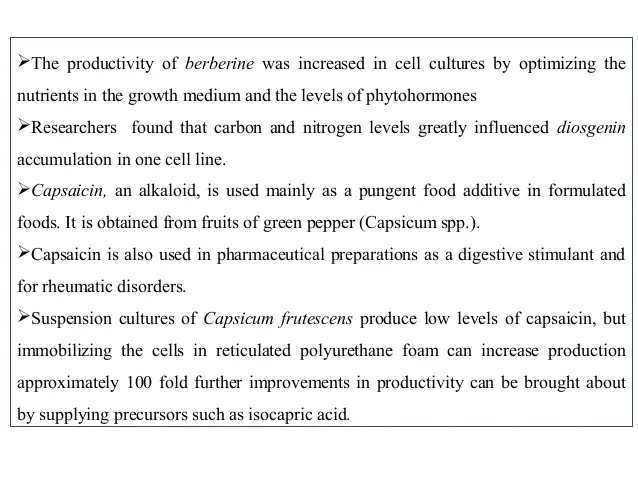 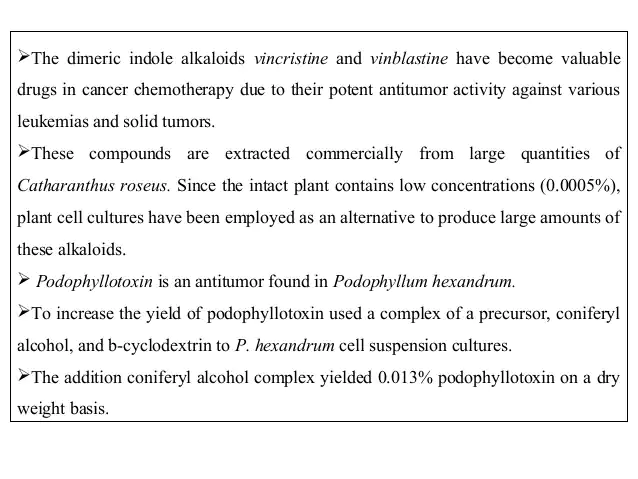 Transgenic plants are plants into which one or more genes from another species have been introduced into the genome, using genetic engineering processes.